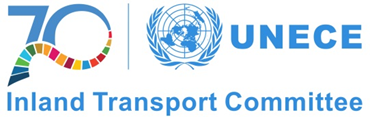 UNECE’s Transport Statistics Activities

Alexander.Blackburn@unece.org
Presentation to WP.24
Geneva, 23-24 November 2017
Overview
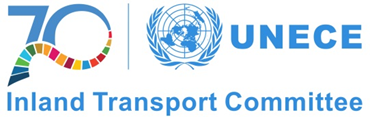 WP.6 meeting and rail workshop
Capacity building workshops and the SDGs
Ongoing data collection and dissemination
Interactive E-Census traffic map
Glossary revision
Intermodal statistics at UNECE and Eurostat
WP.6 Meeting, June 2017
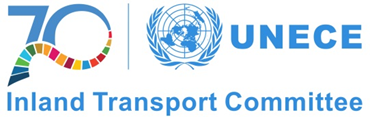 WP.6 in June 2017
Half-day workshop on collecting rail statistics
Presentations from Canada, UK, Netherlands, Russian Federation, ERA, UIC
Challenges of data collection due to market liberalization a focus
Details at http://tiny.cc/UNECE-Rail-Stats  
Plus decisions and discussions on Glossary revision, monitoring the transport SDGs, Eurostat work on intermodal transport…
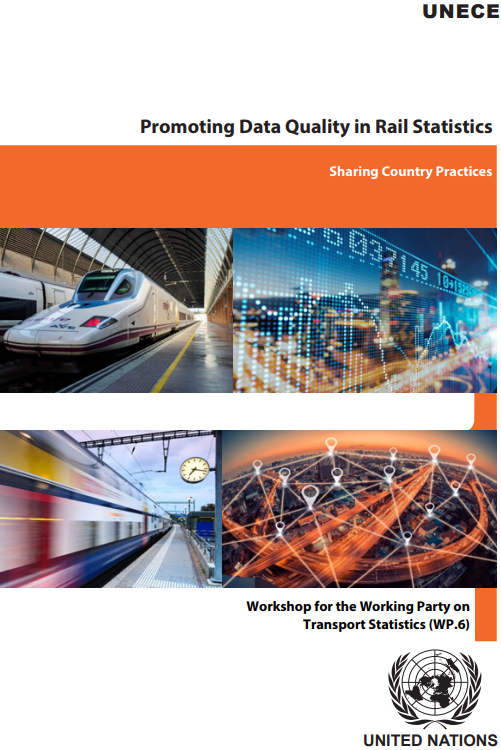 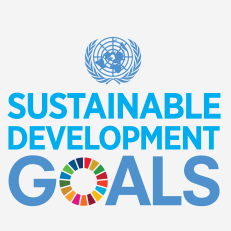 Capacity Building
Workshops focused on improving the data situation, sharing country best practices and UNECE’s role in Sustainable Development Goals 3, 9 and 11.
Ashgabat 	September 2016 (SPECA countries)
Podgorica 	October 2017 (Western Balkans and Moldova)
Astana 	October 2017 (SPECA)
Ljubljana 	November 2017 (Danube Region)
Details at https://www.unece.org/trans/transport-and-the-sustainable-development-goals.html
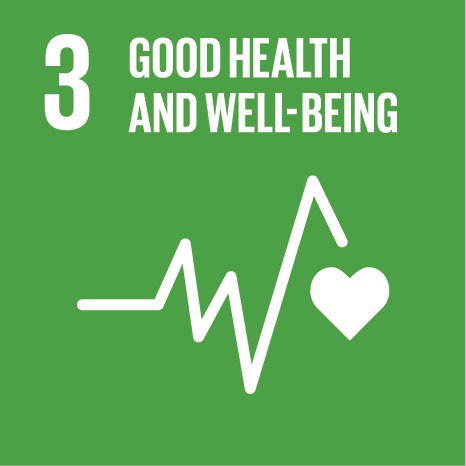 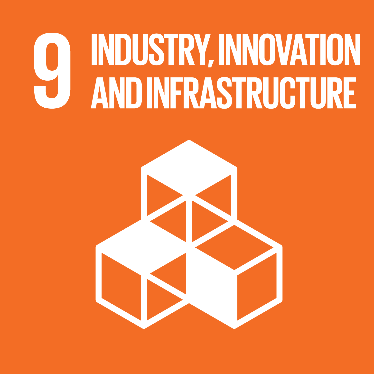 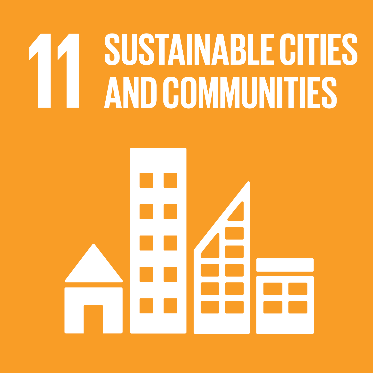 UNECE Database and Publications
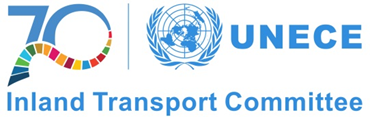 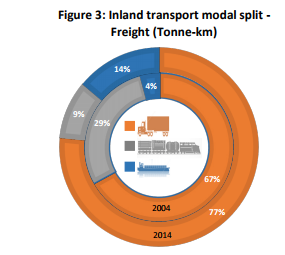 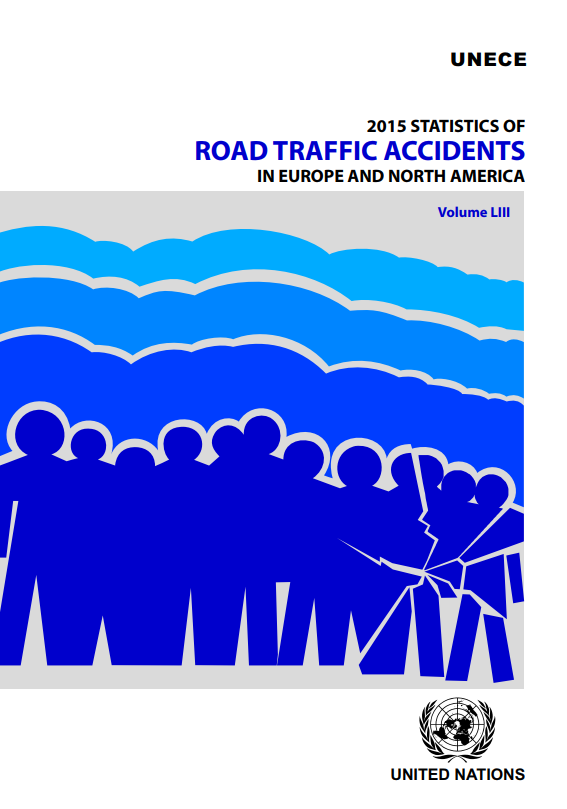 Inland Transport Statistics published in June
Road Accident Statistics to be published in November
Infocards published each February

Database now updated ~3 times a year, last update in September 2017. Many more indicators added, and dissemination cubes simplified in August
Data here: http://w3.unece.org/PXWeb/en
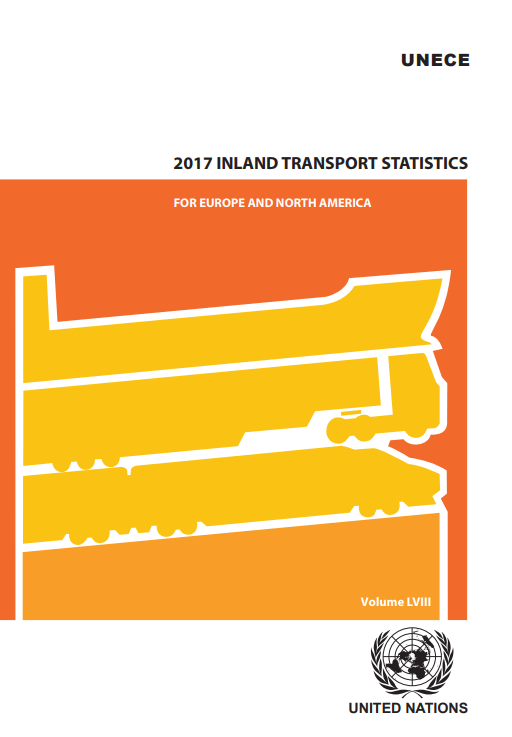 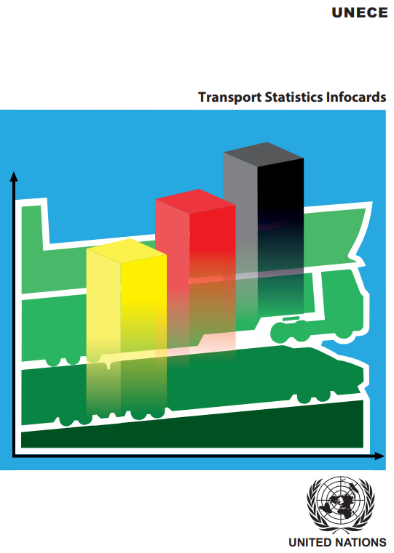 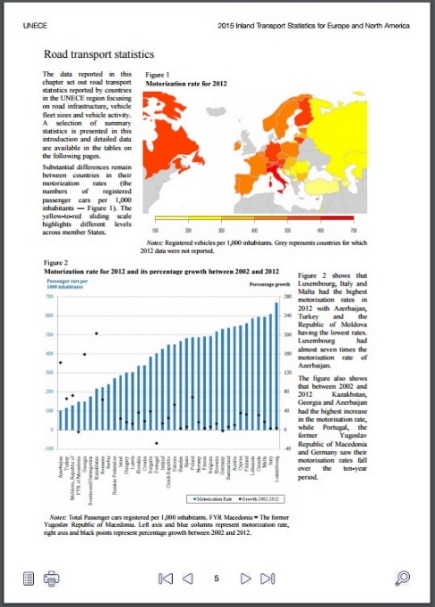 All publications available from https://www.unece.org/trans/resources/publications/transport-statistics.html
Road Traffic: E-Road Census
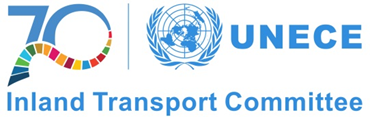 White thickness indicates HGV %. We can see at a glance where the crucial goods border crossings are, and how much of border crossings is trade
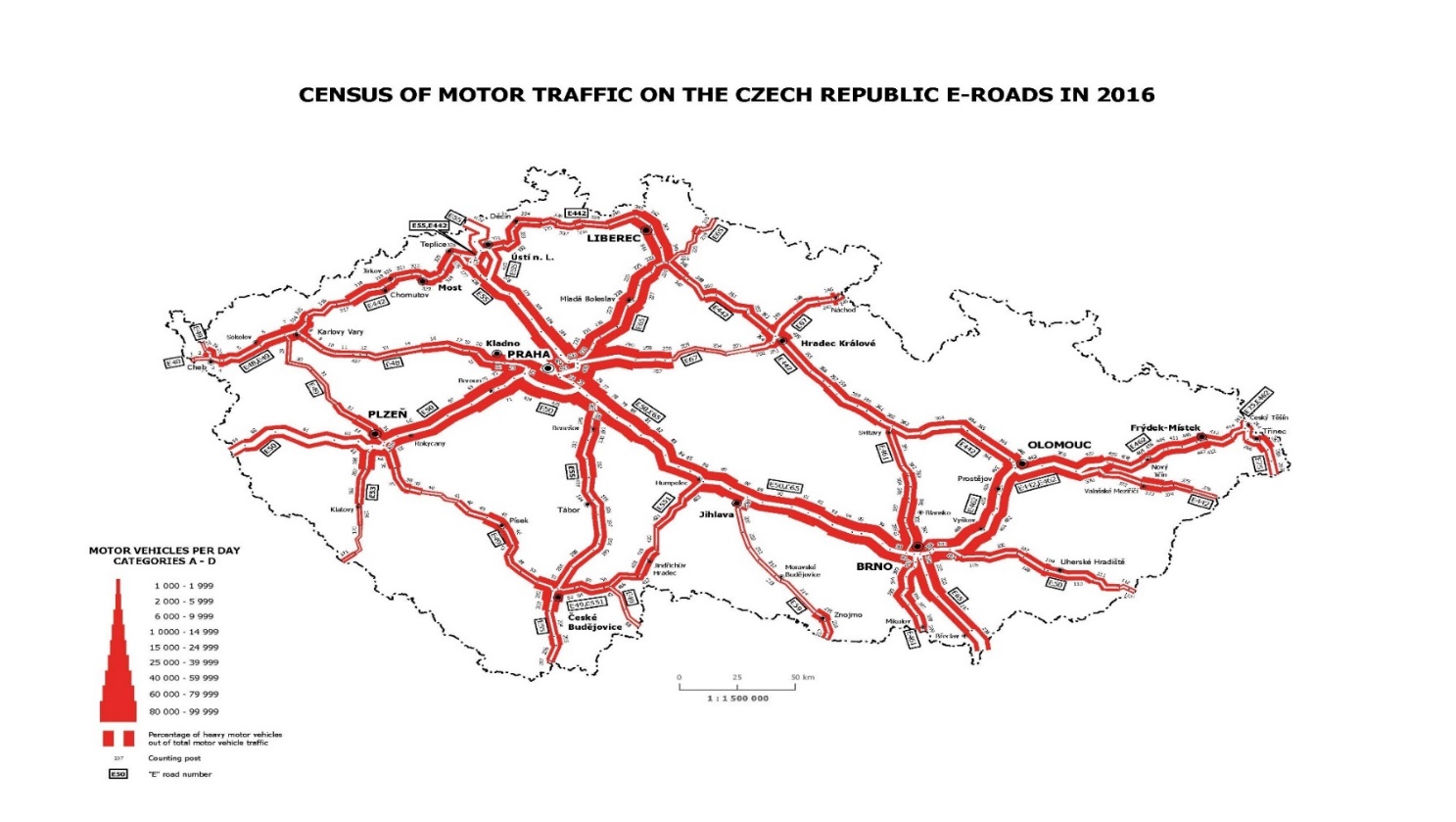 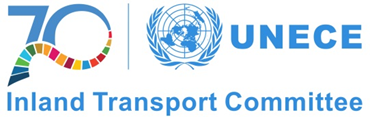 E-Road Census: Interactive European map
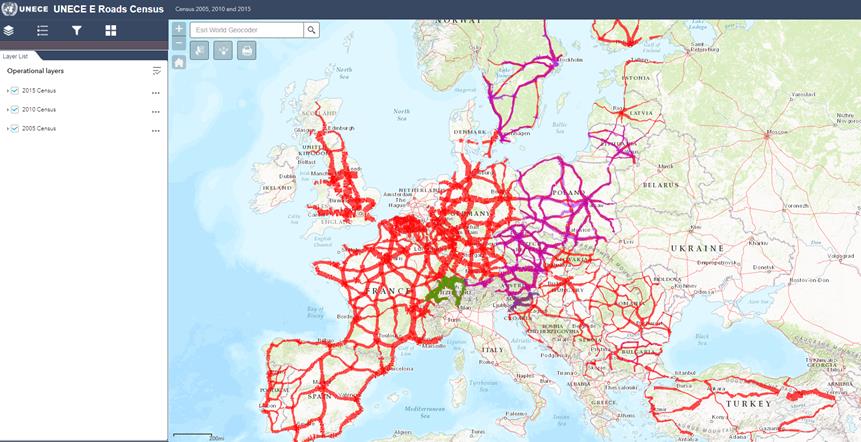 https://www.unece.org/trans/areas-of-work/transport-statistics/statistics-and-data-online/e-roads/traffic-census-map.html
E-Rail Census
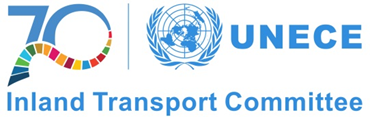 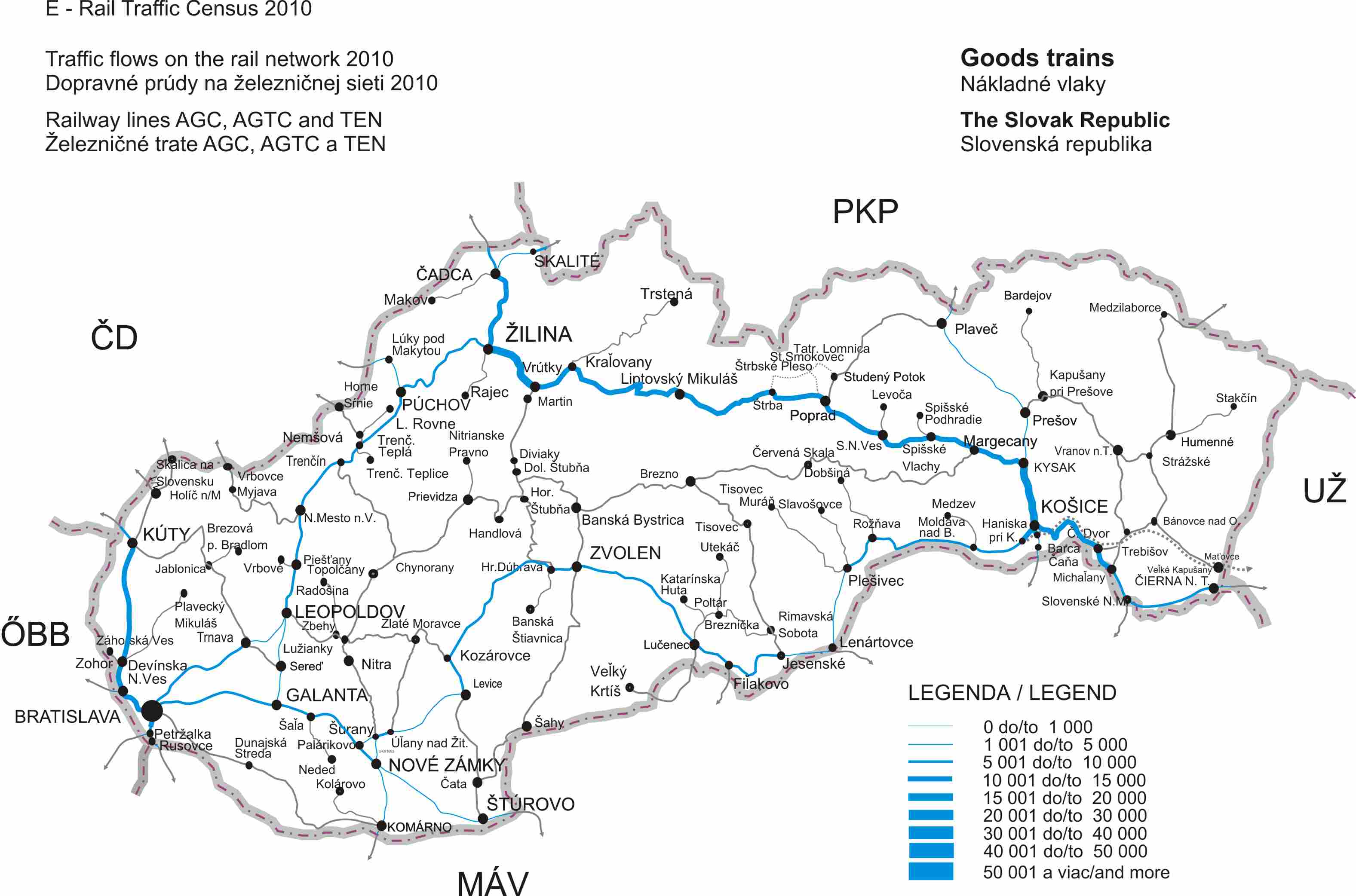 E-Rail Census
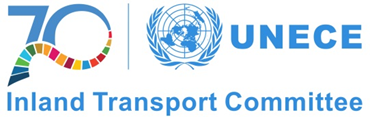 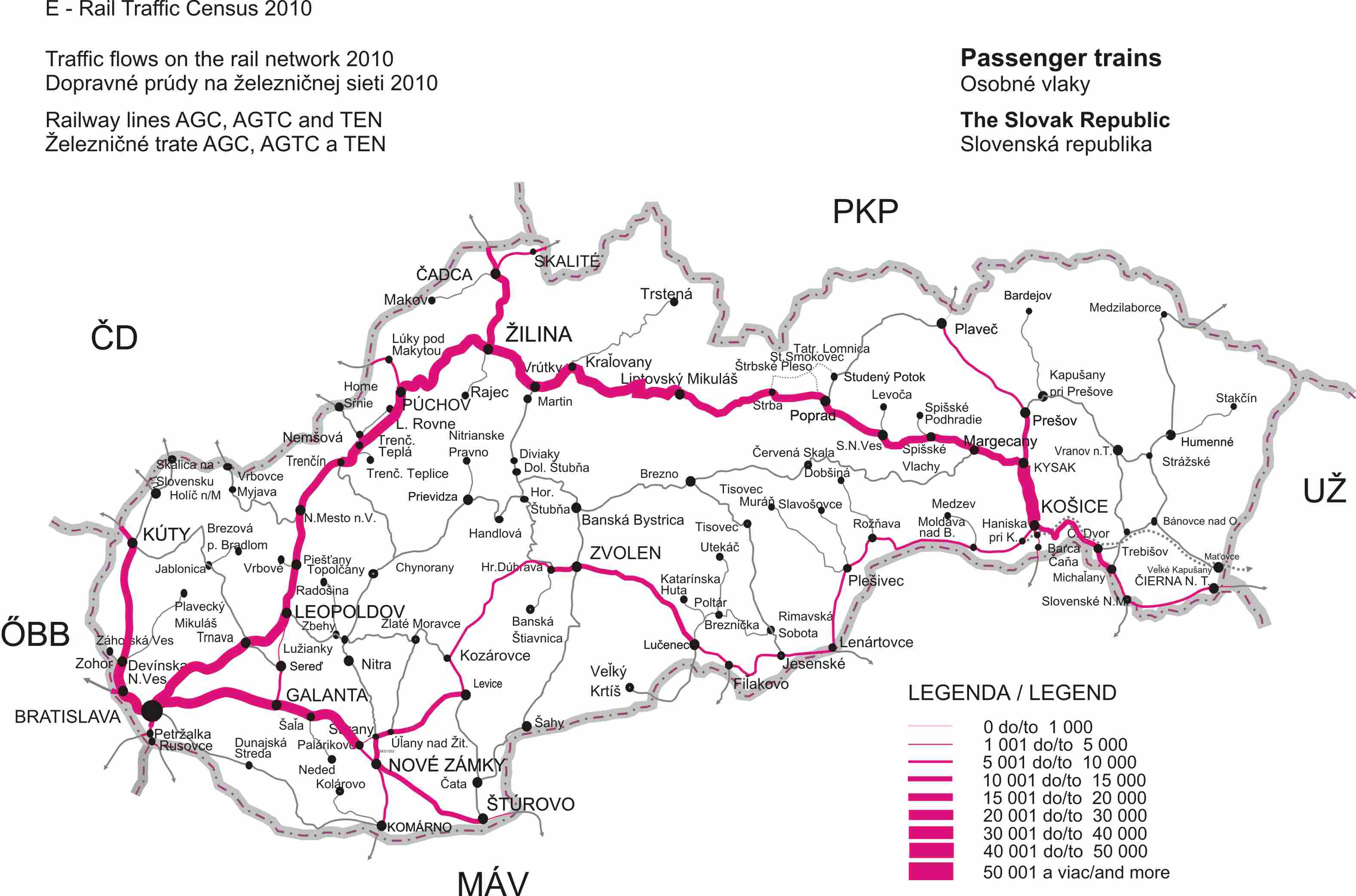 Glossary revision process
Glossary
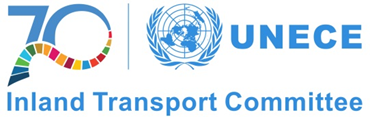 Informal Group of Experts established under WP.6
Experts from 13 countries, covering most modes (not pipeline), and many intl. organisations (including ERA)
Inputs already received from Switzerland on Intermodal transport
Collaboration starting with review of existing definitions and agreeing process, meetings to follow; a long process expected
Input from countries needed.
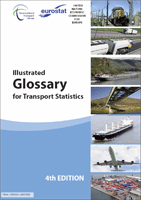 UNECE Intermodal Feed-in Statistics
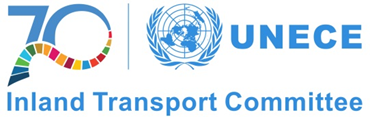 Total tonnes of goods moved: 
ROAD
RAIL
IWW
Tonne-km of goods moved: 
ROAD
RAIL
IWW
Eurostat Work on Intermodal Statistics
Glossary revision process
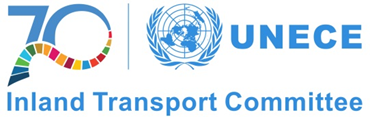 Intermodal statistics available only from existing legal frameworks for each transport mode
Non-harmonized weight concept (road uses gross weight, rail+IWW use gross-gross weight, maritime uses estimated gross-gross weight)
Non-harmonized collection of container data (road: large containers and other containers; IWW+rail: all containers and swap bodies; maritime only large containers)
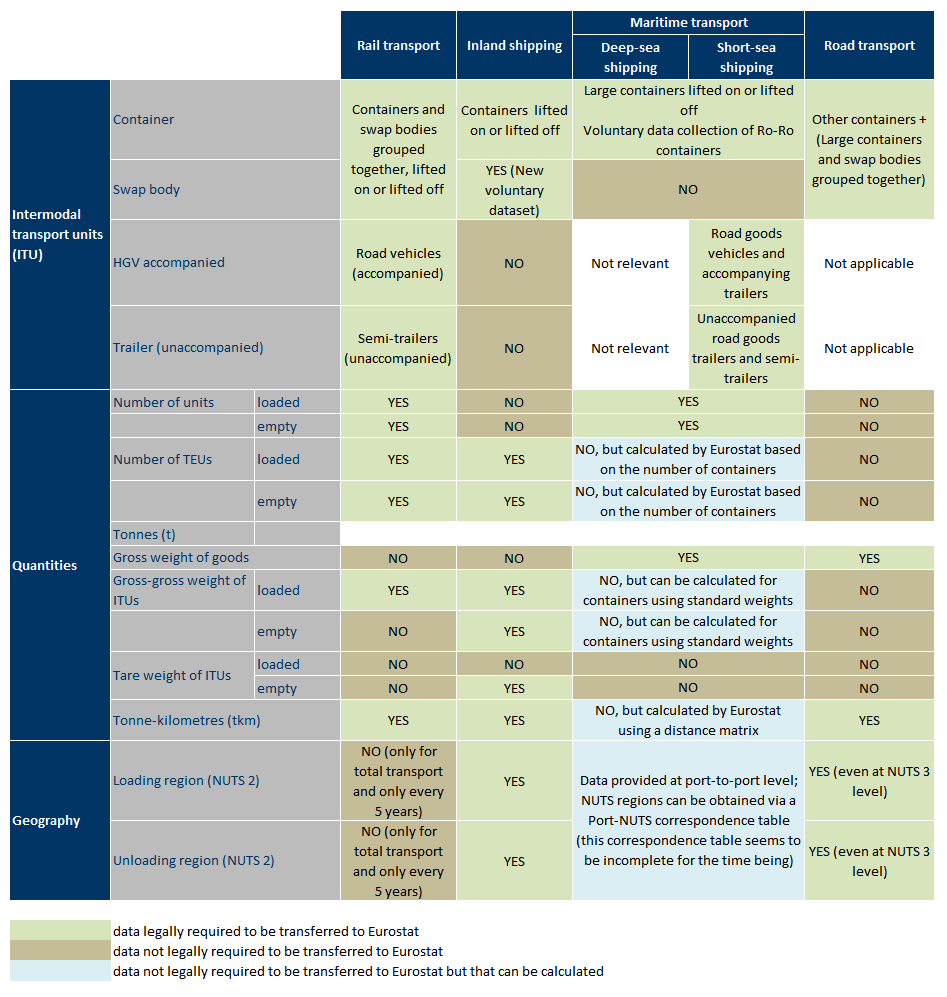 WP.6 in June 2017
Eurostat Work on Intermodal Statistics
Glossary revision process
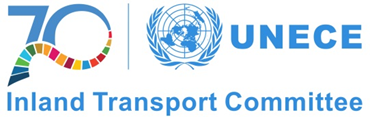 Currently intermodal statistics produced using the “German approach” which means:
Use available statistics from each mode to calculate indicators
Identify for each mode, other relevant variables available at national level
Use available location data to identify the main intermodal transport corridors
7 Key Indicators calculated:
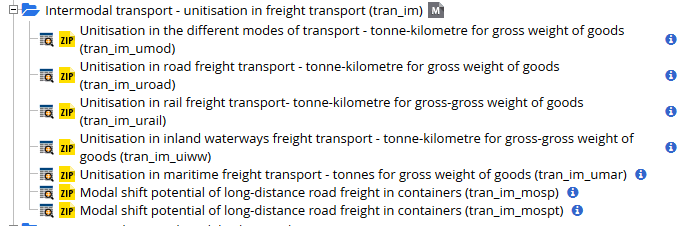 Share of containers in total goods transport by mode of transport, estimated EU total % (source: Eurostat)
WP.6 in June 2017
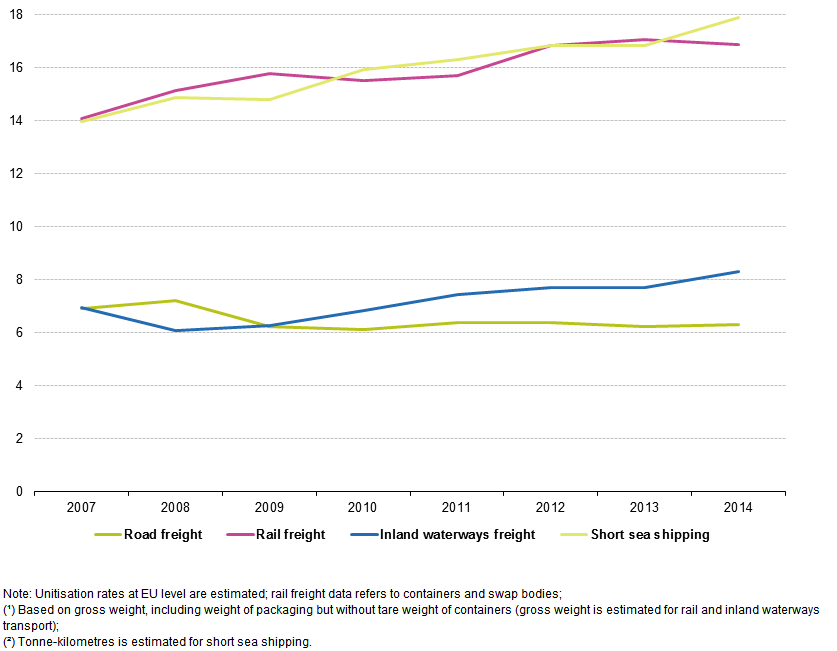 Further Reading
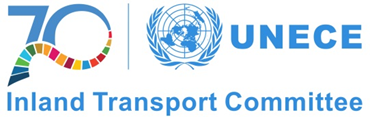 http://ec.europa.eu/eurostat/cache/metadata/en/tran_im_esms.htm Metadata concerning the seven chosen indicators on unitization and modal shift potential (based on % of goods moved >300km done by road)
http://ec.europa.eu/eurostat/statistics-explained/index.php/Freight_transported_in_containers_-_statistics_on_unitisation#Context Statistics explained article on European intermodal transport statistics
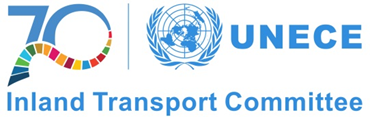 Suggestions? Demands for more intermodal statistics? 
We are here to help!

stat.trans@unece.org
Alexander.Blackburn@unece.org